Matematička šetnja gradom
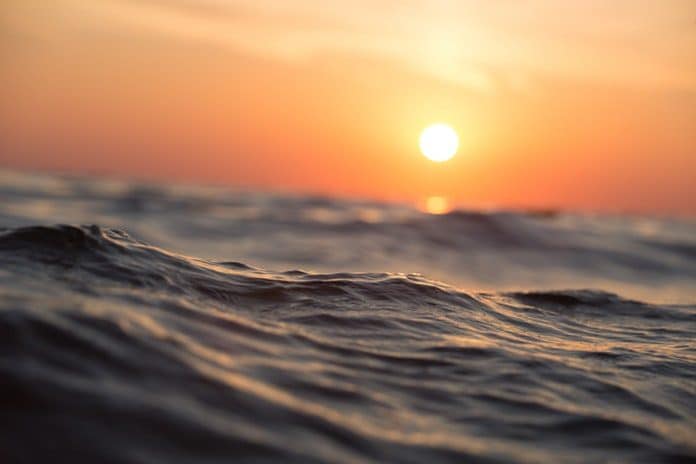 Ema, Nika, Tara, Lucija
7.c
Što znamo o pozdravu suncu?
Instalacija poznatog zadarskog arhitekta Nikole Bašića
Sastoji se od 300 staklenih ploča
Promjer je 22 m
Umjetnička instalacija koju pokreče sunčeva energija 
Danju upija sunčevu svijetlost, a zalaskom Sunca uključuju se rasvjetni elementi ugrađeni u krug
Najljepši zalazak sunca
8 planeta (Merkur, Venera, Zemlja,Mars, Jupiter, Saturn, Uran, Neptun) i Sunce
46500 KWh
Vandalizam
2008. g. – razbijeno 12 ploča
2009. g. – razbijeno 6 ploča
2019. g. – razbijeno 38 ploča
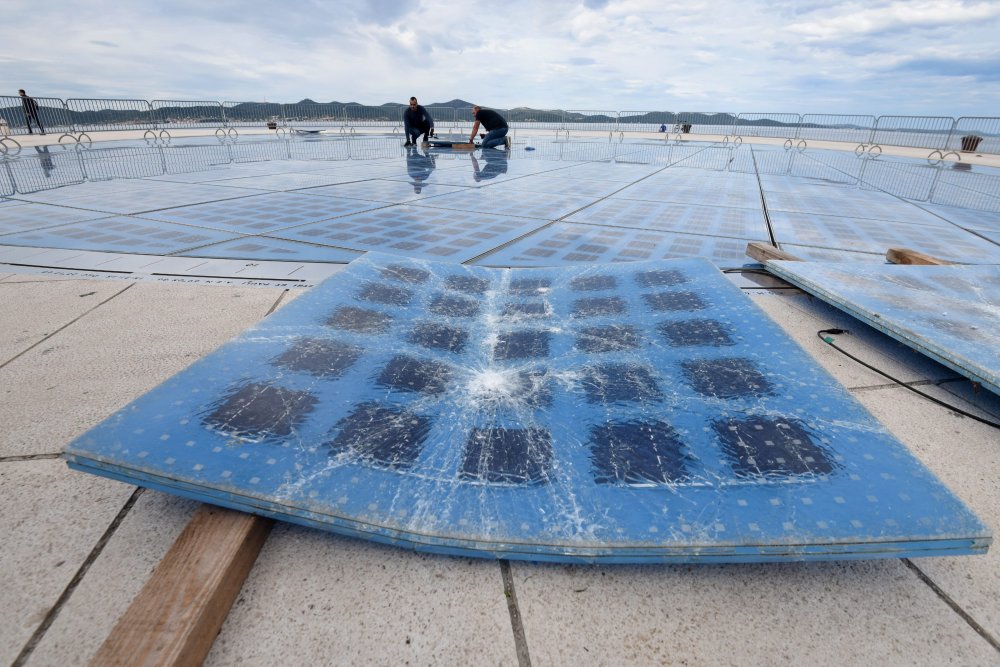 Ako želite znati više
Pozdrav suncu
Morske orgulje se nalaze odmah pored pozdrava suncu, one proizvode glazbu i to daje poseban efekt za gledanje zalaska sunca.
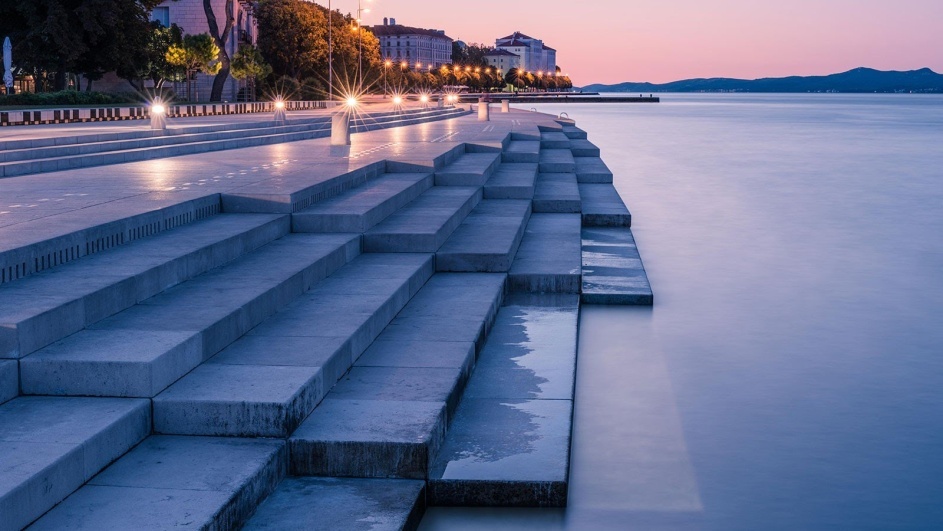 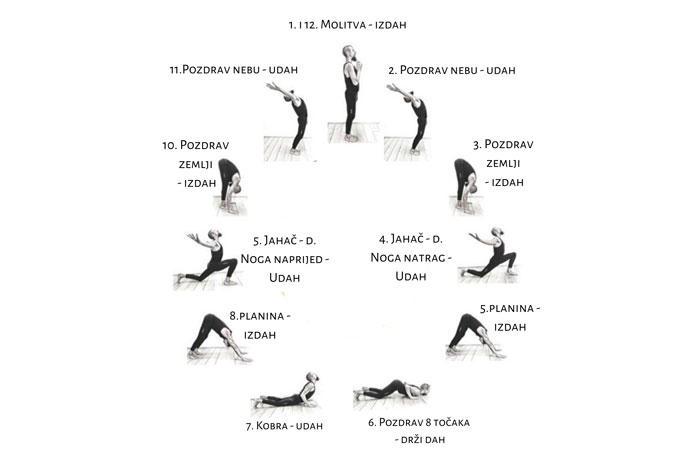 Jedan dan na Pozdravu Suncu
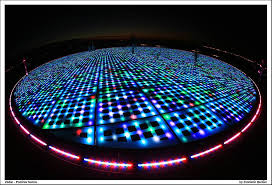 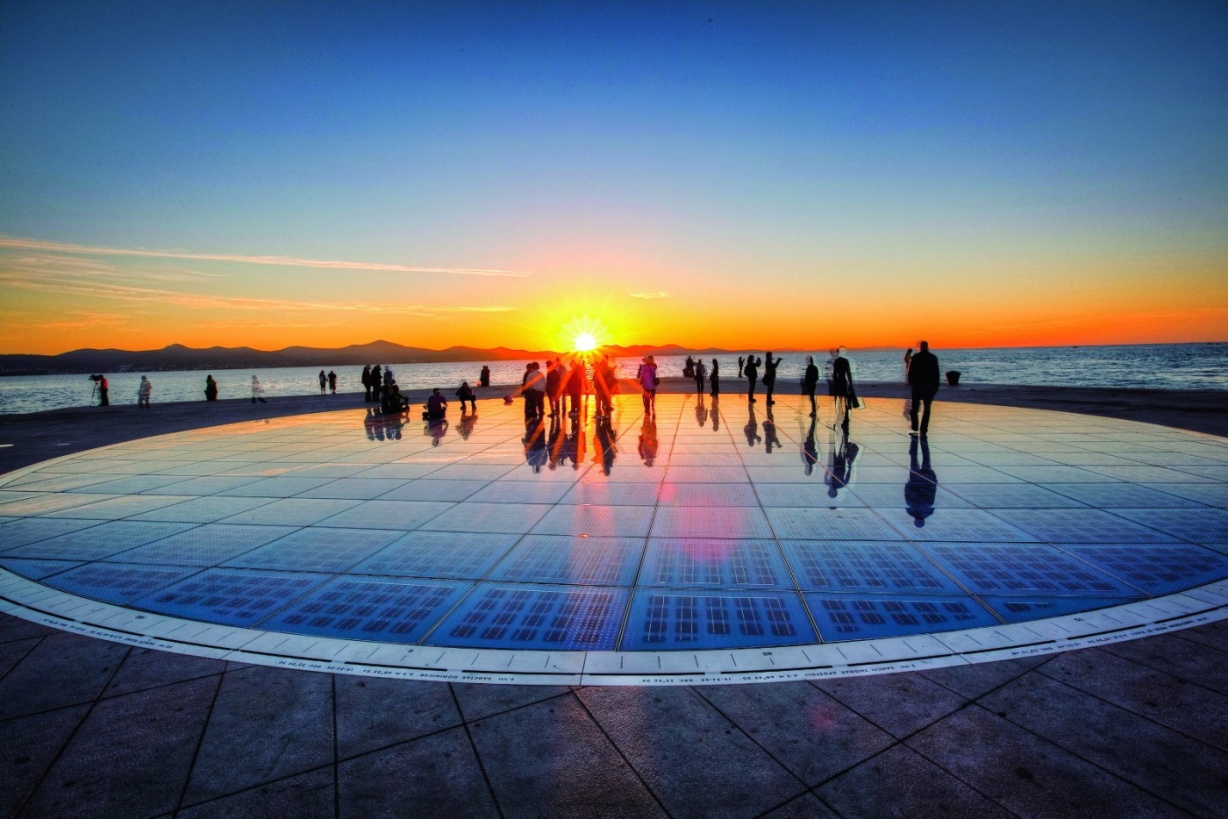 Zagonetka
Izmislio ga je jedan nijemac, broj je to malo drugačiji. Obilježavamo ga u ožujku možeš li pogoditi o čemu se radi?
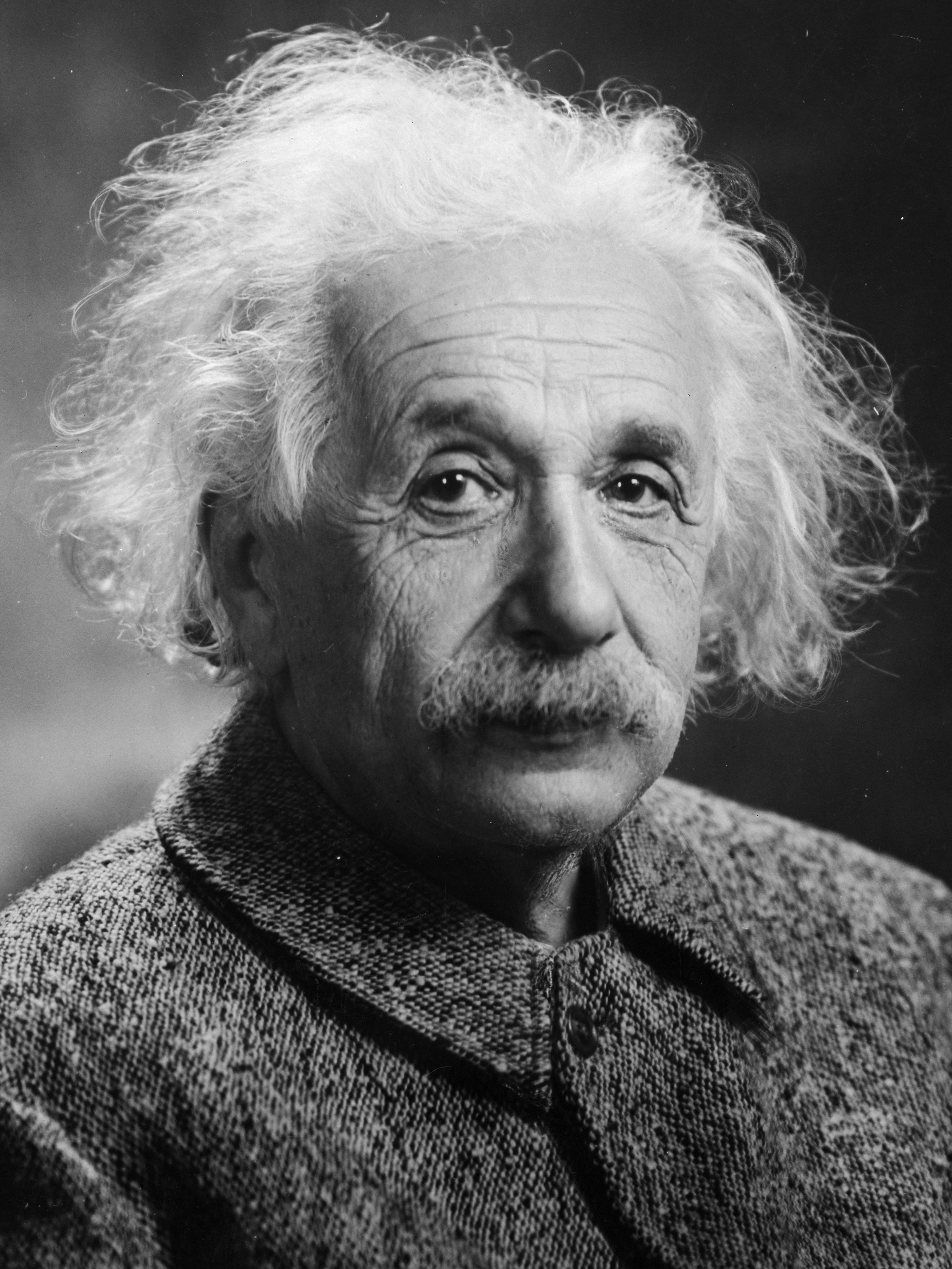 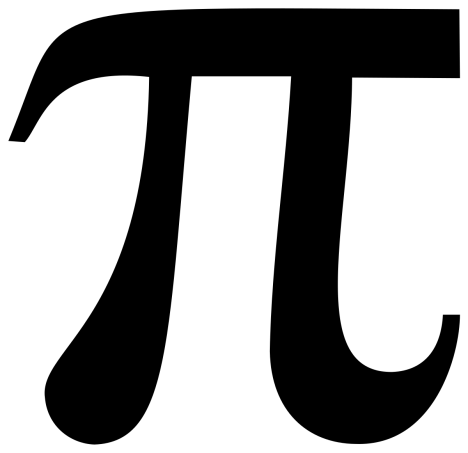 CHAT project 2022/23
Program u kojem sudjeluje 44 učenika/ca (22 učenika iz Hrvatske i 22 učenika iz Mađarske)
Zadar – Terezvaroš
Učenici iz Mađarske dolaze 7 dana u Zadar i učenici iz Hrvatske odlaze 7 dana u Terezvaroš
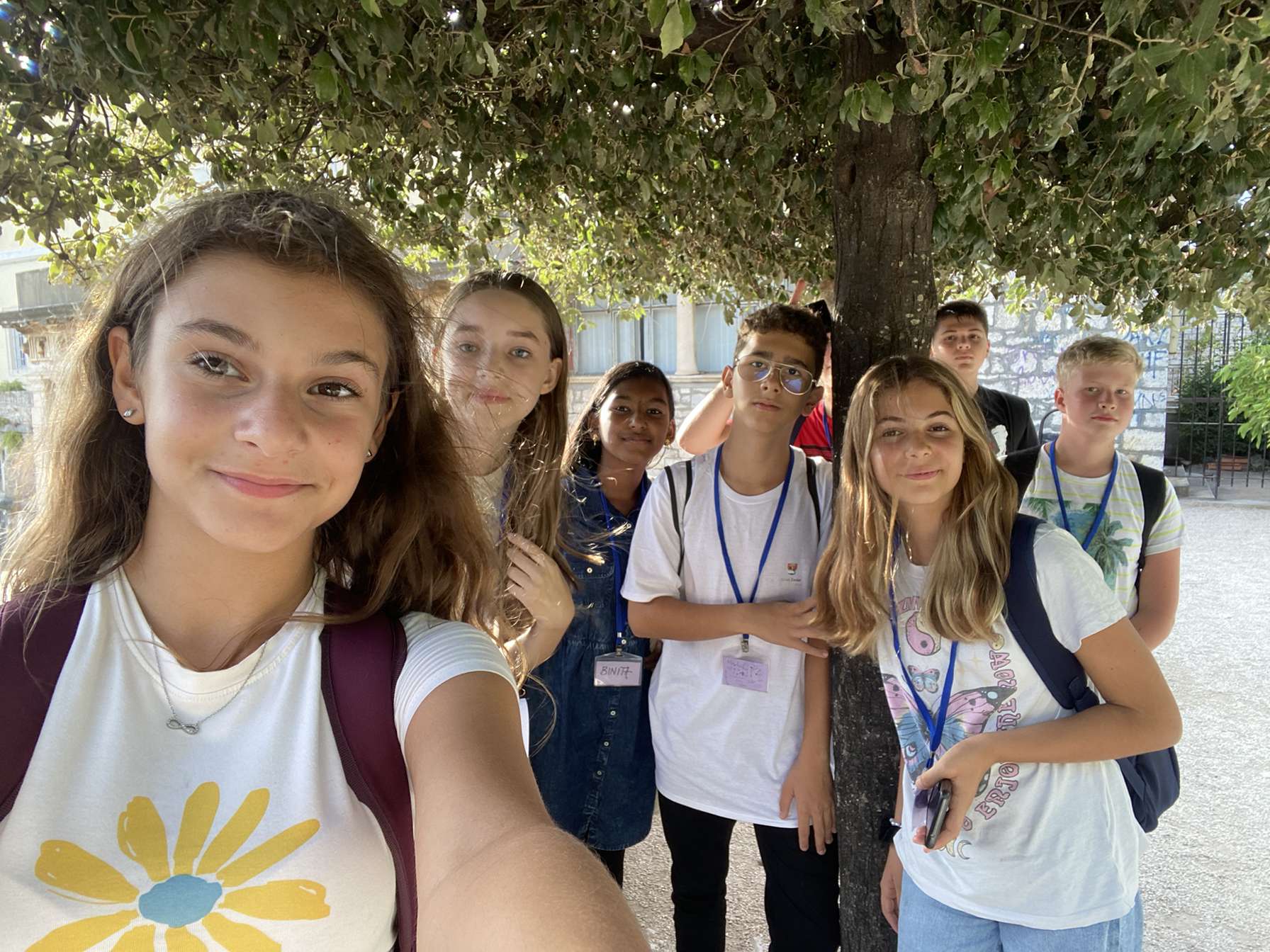 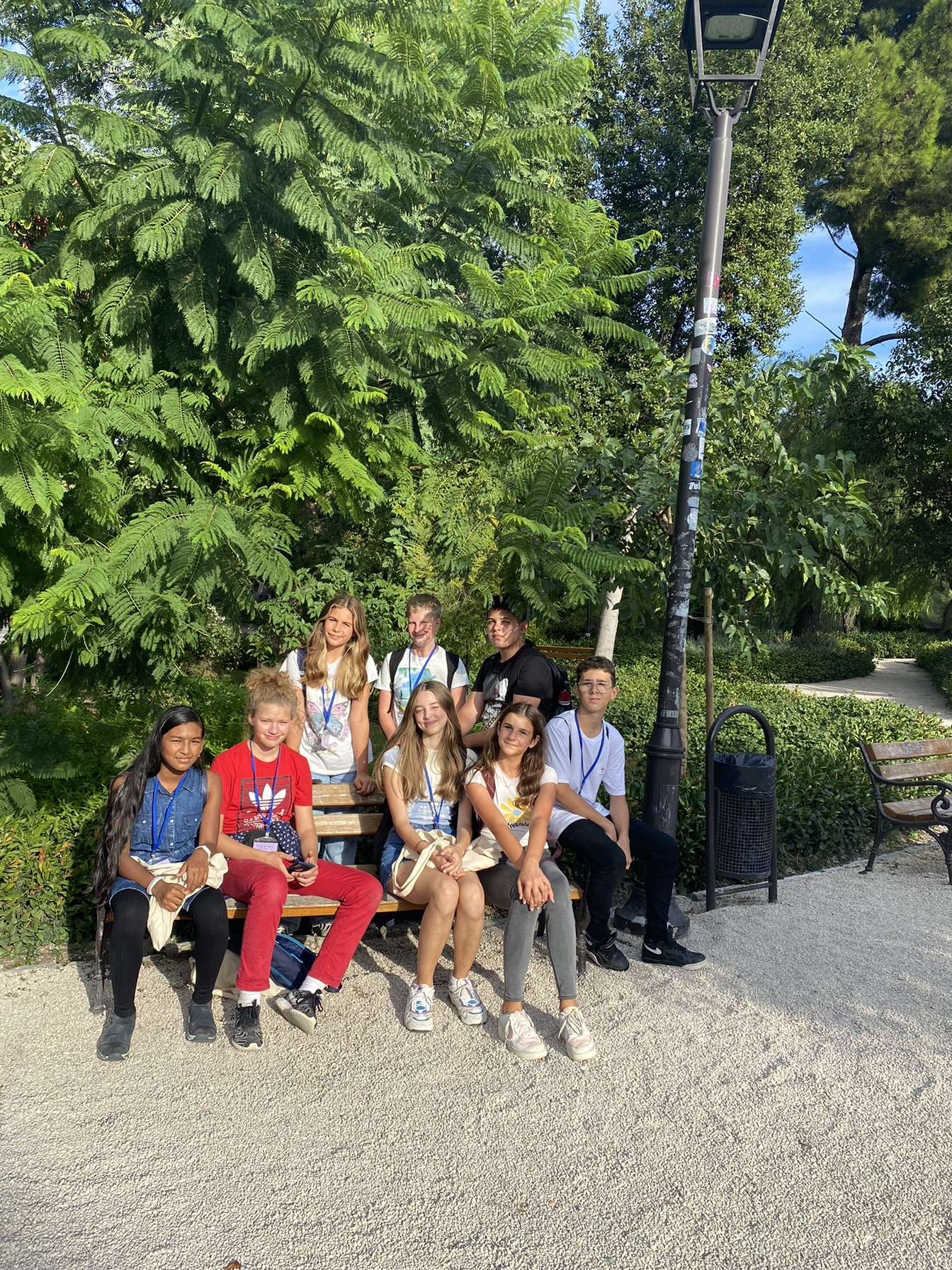 1. Zadatak (4. zadatak)
Nakon foruma spustite se na zadarsku rivu, nastavite put do Pozdrava Suncu. Pozdrav Suncu sastoji se od tri stotine solarnih panela postavljenih u istoj razini  kamenim popločanjem rive u obliku kruga promjera 22 m. Izračunaj opseg i površinu Pozdrava Suncu.
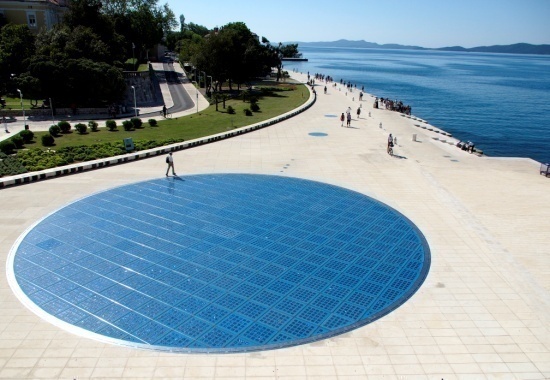 Formule
Formula za opseg
Formula za površinu
O=2rπ 
π= 3.14
2r=promjer
P=r2π
r=polumjer
1. zadatak
Opseg
Površina
2r=22 m
r=11 m 
O=2r π
O=2 x 11 x 3.14
O=22 x 3.14
O=69.08 m
r=11 m 
P=r2 x π
P=112 x 3.14
P=121 x 3.14
P=379.94 m2
2. Zadatak (5. zadatak)
Pronađi saturn te izmjeri njegov polumjer. Koliko je puta manja od površine pozdrava suncu.
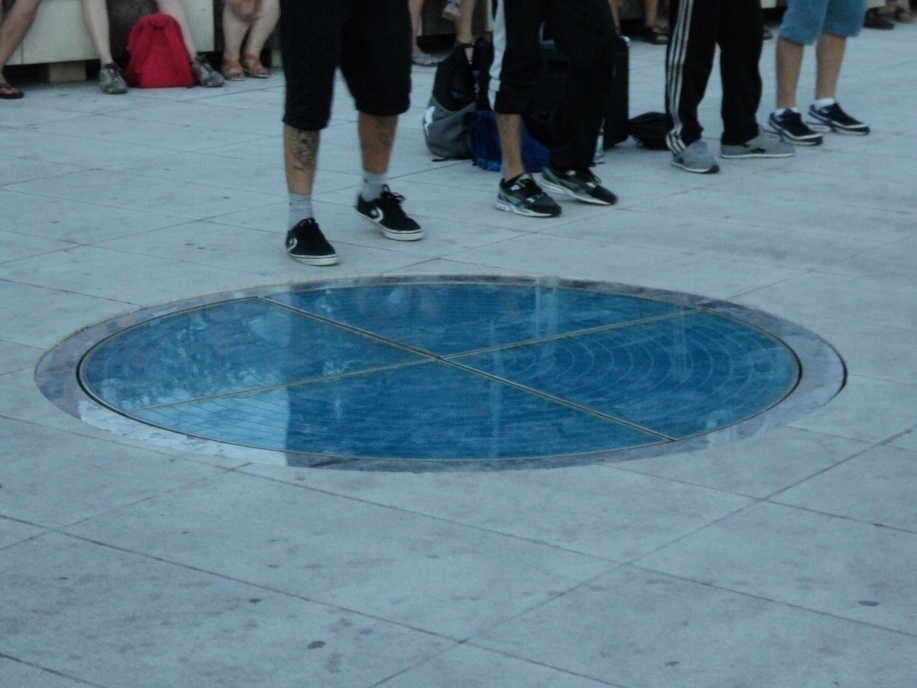 2. zadatak
r(Saturn)=0.94 m  

P=r2 x π
P=0.94 x 0.94 x 3.14
P=0.8836 x 3.14
P=2.8 m2
Koliko je površina Sunca veća od površine Saturna?
379.94 : 2.8 = 135.7
 Površina Sunca je veća od površine Saturna za 135.7 puta.
KRAJ!Hvala na pažnji 
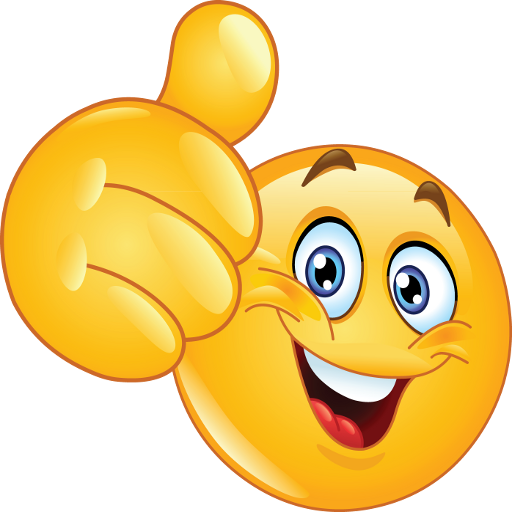